Statewide Hazard Assessment
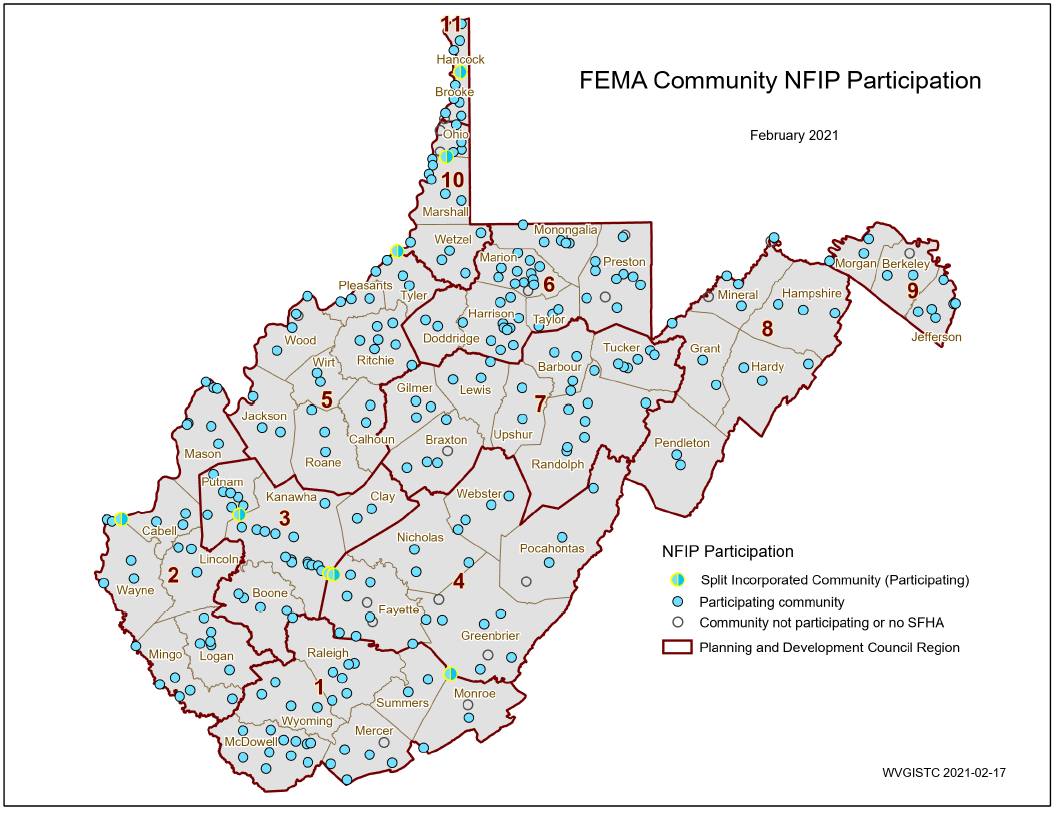 213  incorporated areas
+55  unincorporated areas268  NFIP Communities+18  no SFHA communities
286  WV Communities
 + 8  split communities
294  Statistical Geographies
294 Statistical Geographies form286 Communities which form
55 Counties which form
11 PDC Regions which form
1 Statewide Flood Risk Assessment
94% of WV Communities have Special Flood Hazard Areas (SFHA)
PDF Map
268 Flood-Prone Communities
11 Regional Planning & Development Councils (55 Counties)
Split Communities Alderson, Montgomery and Smithers are members of Region 4
Split Community Paden City is a member of Region 5